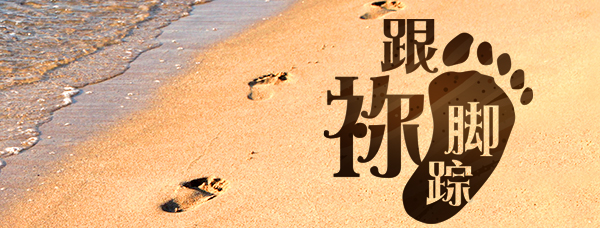 第四单元：祷告
第15讲：敬虔根源
要义：金句
操练身体，益处还少，惟独敬虔，凡事都有益处，因有今生和来生的应许。（提前4:8）
2
精义：撮要
谁能说自已似神，惟独敬虔者不怕说，我在朝向神的路上！
3
传播焦点
属天的活动
圣经与传经之旅
朝向神的活动
更像神
心灵更新
4
生活应用
敬虔本是属天活动，只靠人肉体难以达到。
5
反思问题
操练敬虔如何是大有益处？
6
听众回馈
祷告生命是敬虔的根本，你如何领受这说话？
你有多同意以下句话？“谁能说自已像神，惟独敬虔者不怕说，我在朝向神的路上。”
7